USING ETHICS FRAMEWORK TO UNTANGLE DILEMMASDURING COVID-19 PANDEMIC
Shauna Powers, RN, BScN, MSc (Public Health Practice) &
Julija Kelecevic, Regional Ethicist
Organized by Regional Ethics Network & 
Haldimand War Memorial Hospital
March 8, 2021 | 12:00 - 1:00 pm
Webinar Housekeeping
Everyone will be muted except the host and moderator
Ask questions through the Zoom chat box 

All webinars will be recorded and posted on Regional Ethics Network website 
Evaluation to follow
Next month’s speaker
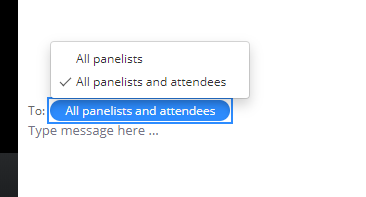 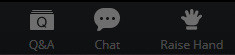 2
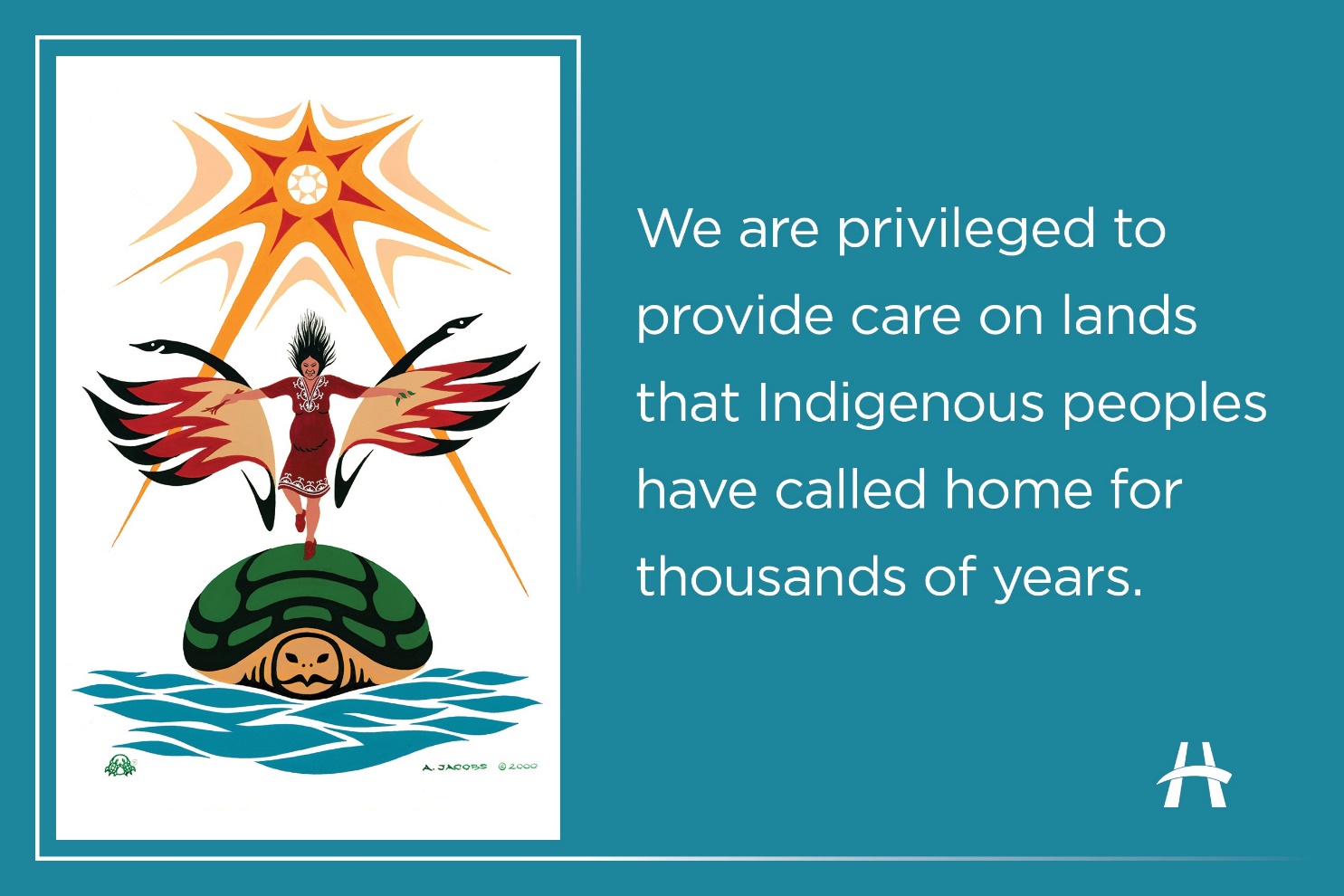 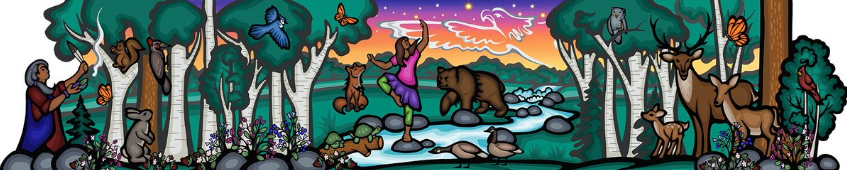 3
Objectives
Identify signs of an ethical issue
Identify the value of an ethics framework in navigating challenging situations
Familiarize with the HWMH Ethics Framework
Apply the framework to an ethical case study in the community setting
4
Signs of an Ethical Issue
Caught between obligations
Conflict between staff, patients, families
Risk of harm
No guidance in law/policy
Moral distress, “yuck factor”
5
Case: Visitation Policy during COVID-19 pandemic
This case represents a composite cases  number of situation throughout the COVID-19 pandemic. This case is not about a single identifiable patients, rather is has been created to be used as an illustrative case for the purpose of the presentation
6
Requester and Patient Details
7
Case Summary
Mary is  52 years old and lives at home with her husband Robert and three children – twins Anne and Mark age 23 and daughter Emily age 18
Mary’s parents, Johnathan and Emmaline live in the same community and they are a close knot family
Mary is a high school teacher where she  teaches science 
Mary was diagnosed with stage IV breast cancer just 6 months ago
8
Case Summary (cont’d)
Mary had undergone all proposed therapies by the oncologist, but together they agreed to create symptom management palliative care plan
4 days ago, Mary was admitted to the local hospital because she suffered from shortness of breath, and Mary complained of increased pain
Upon the examination, the MRP has a virtual conversation with Robert, Mary’s husband, informing him that Mary’s prognosis is pretty grim
9
Case Summary (cont’d)
Robert asked is Mary is dying and MRP confirmed that he would not expect that Mary lives past two days
Although Robert was hopeful that this was just another health crisis that could be managed in hospital, he contacts Mary’s parents to informed them about sad news
He also talks with their children
Everyone wishes to visit Mary in hospital but the current policy limits number of victors to 2
Robert contact the unit manager to accommodate their family visitation and was told this is impossible
Robert finds the contact information for ethics committee and contacts asking if there is anything to be done
10
Gut Reactions to the Case?
11
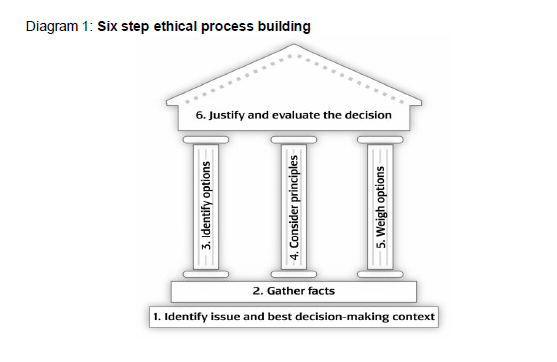 How does an Ethics Framework Help?
Provides a rigorous process
Helps to pause and reflect on 
Principles and Values
Perspectives
Consequences 
Options
Inclusive of all stakeholders
Choice considers all factors including harms and benefits
Brings consistency and transparency
13
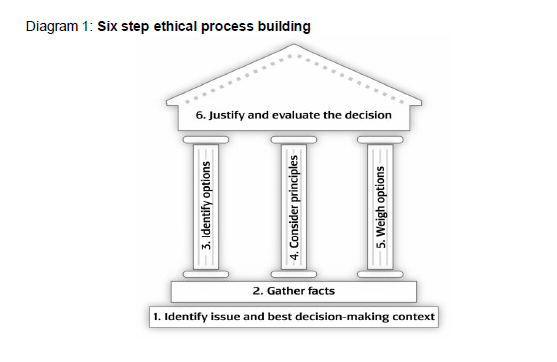 Step 1: Identify issues and
Best decision-making context
What are your gut reactions?
State the question or dilemma as you currently see it: “Given ____(insert uncertainty or conflict about values), what decisions or actions are ethically justifiable?”
Determine timeline and best process for decision-making and key stakeholders.
14
Question/Dilemma: Given that Mary is at the end of her life and the family wishes to visit her, is granting them an exception to visitation policy ethically justifiable/defensible?
Timeline, best process: 1) Clarify legal/policy guidance on visitation policy and current IPAC and other practice standards 2) Evaluate risks & benefits of granting an exception 3) Evaluate options, including alternatives to in-person visitation
Key stakeholders: patient, her family members, team, hospital leadership
15
Step 2: Gather Facts
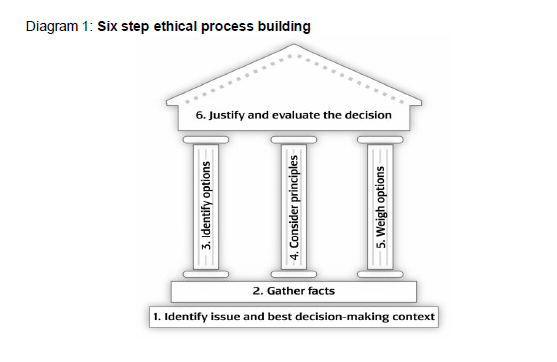 Clinical issues:
history, diagnosis, prognosis, psychosocial, capability
Patient preferences:
Patient’s long/short term goals
Contextual Features: 
Patient’s background – social, cultural, religious
Family’s values
Organizational and legal issues
16
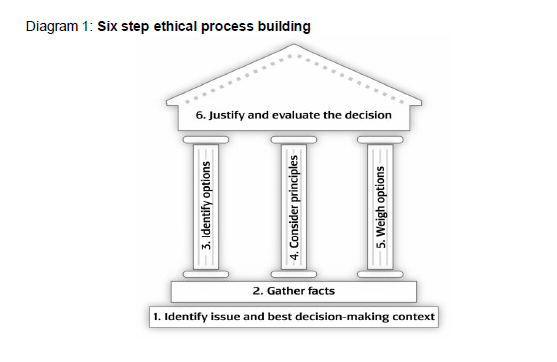 Step 3: Identify the Options
What are the realistic options? 
look for more than two
all options should be considered seriously before eliminating any
What are the likely consequences of each?
Do the options align with relevant legislation/policy?
Consider equality 
Whata re the options in this case – write in chat
17
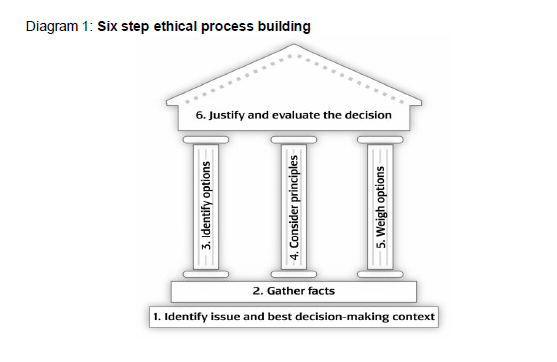 Step 4: Consider the Principles
What principles, duties and values are relevant to the case?
What are the relevant legal requirements, professional standards and policies?

Are key values, duties, principles or standards in conflict? 

Can compromise be achieved?
18
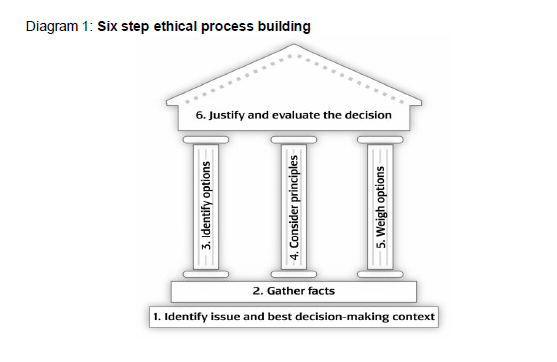 Step 5: Weight the Options
Identify pros and cons of each options

Does a single option pop as the most plausible?
19
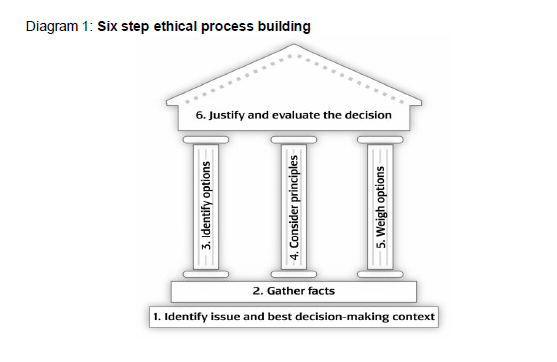 Step 6: Justify and Evaluate the Decisions
Identify how best to implement, communicate and document the decision.

Reflect on the decision and the process. What lessons could be learned for future cases? 

Does this situation point to a systems or organizational cultural problem (e.g. policy gap)?
20
Other challenges related to COVID-19 pandemic
Testing
HR deployment
Lock-in and the impact on mental health
Balancing professional and personal obligations
Working at risk, living at risk 
Vaccination distribution
Resilience 

WHAT IS THE ETHICAL CHALLENGE YOU FACED?
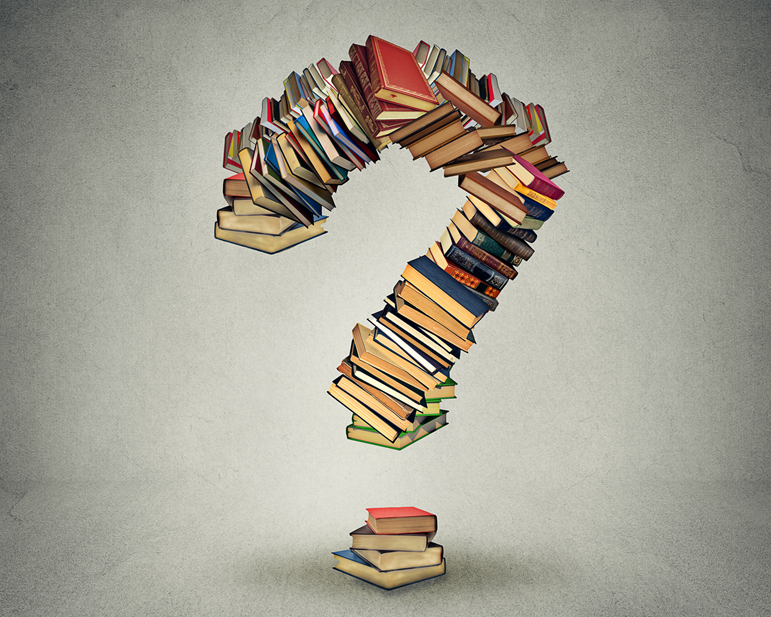 Use “Raise Hand” feature, or type question in chat box
If we didn’t get to your question, please forward to: regionalethics@HHSC.CA
22